Spotlight 4
Как выучить
  словарные слова
Скорова Надежда Константиновна,          учитель английского языка                     ГБОУ СОШ 420                         г. Москвы
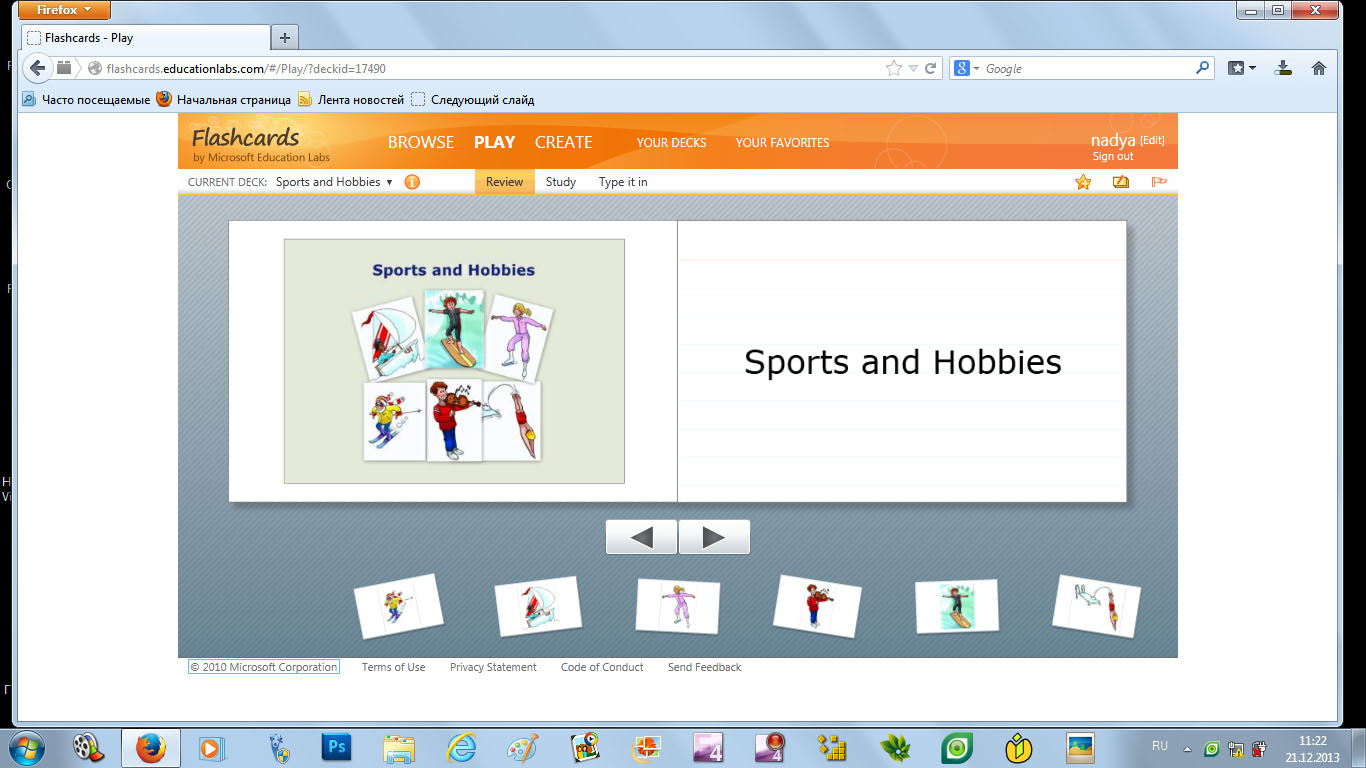 Sports and Hobbies
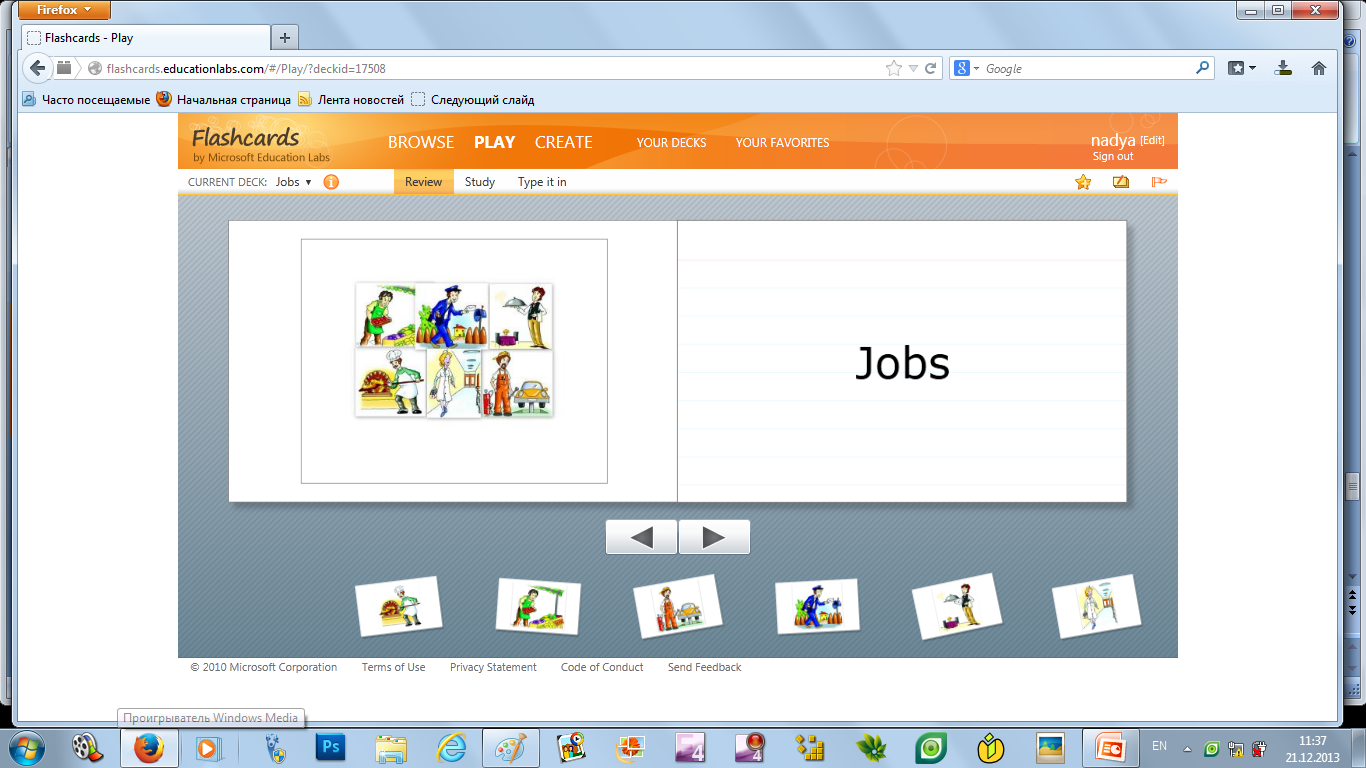 Jobs
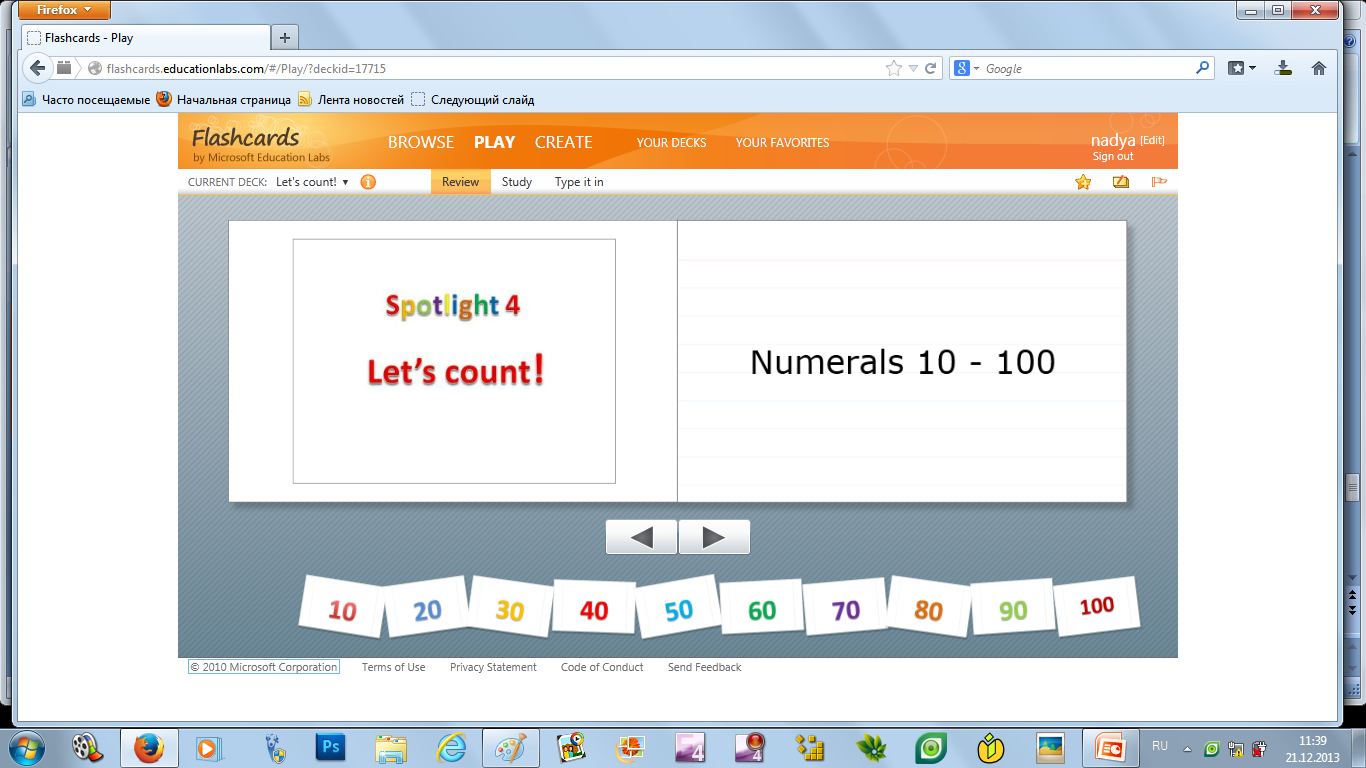 Let’s count! 10-100
фон
Домашнее задание: 
выучить словарные слова!
 Значит надо научиться читать, писать и 
произносить слова вслух, а на уроке мы только  познакомились с ними. Какое трудное задание! 
Как же его выполнить? Не стоит волноваться, есть прекрасный помощник. Это - тренажёр с набором флеш карт. Откройте следующие слайды презентации и перед вами - подсказка 
о том, как работать с тренажёром. Просто, увлекательно и полезно! 
Итак, может быть, стоит начать?
A
Щёлкаем левой клавишей мышки 
по картинке. Если появится окно с
 сообщением о том, что страница 
зашифрована - не страшно. 
Продолжаем!
Открываем тренажёр в режиме 
«Обзор»                
Требуется программа Silverlight
устанавливается в 1 клик, 
вес очень маленький.
Review
B
Нажимаем на кнопку “Play Audio”,
слушаем и повторяем слово, вместо
перевода - картинка.
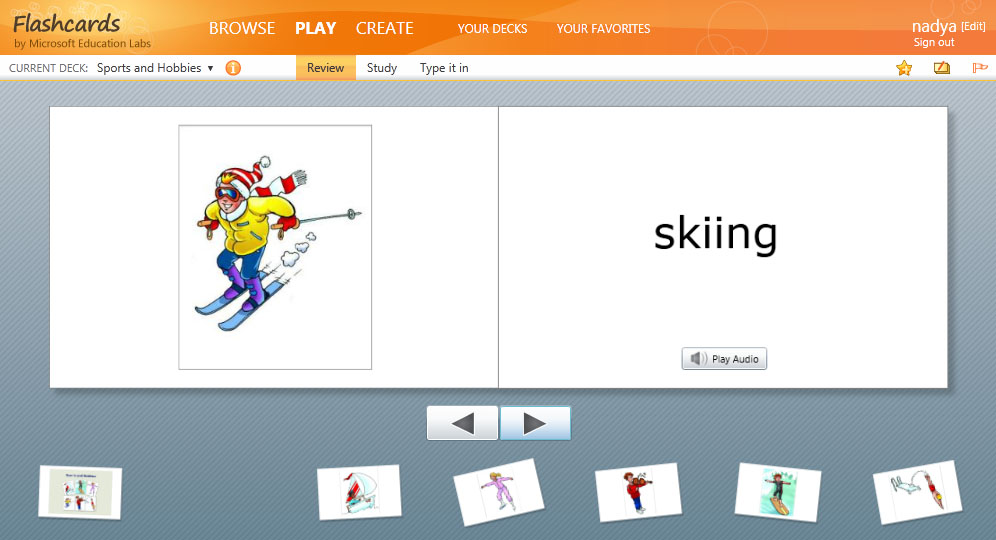 C
Нажимаем на треугольник справа,
чтобы перейти к следующей карте.
Треугольник слева - возврат.
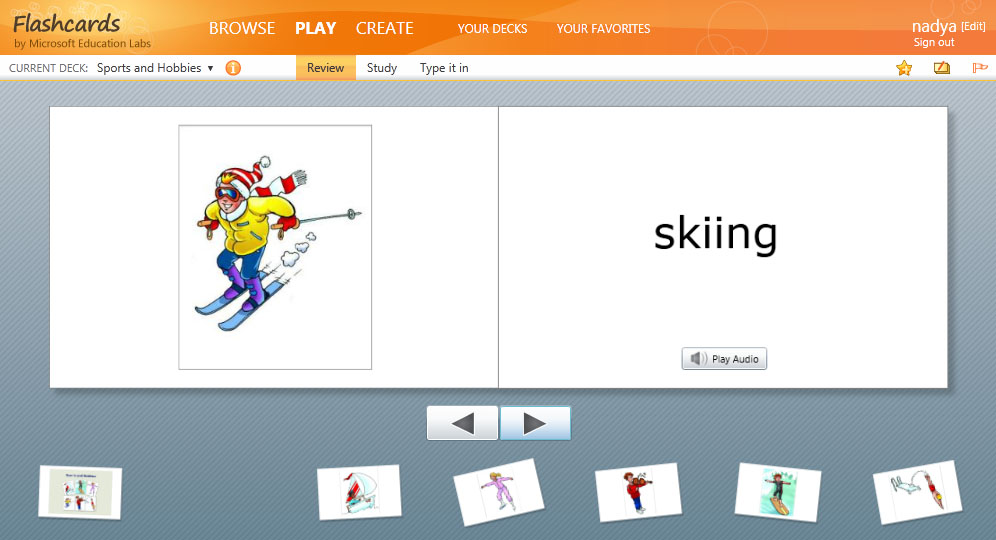 D
Переходим в режим «Изучение» для этого щелкаем по кнопке                  .
Study
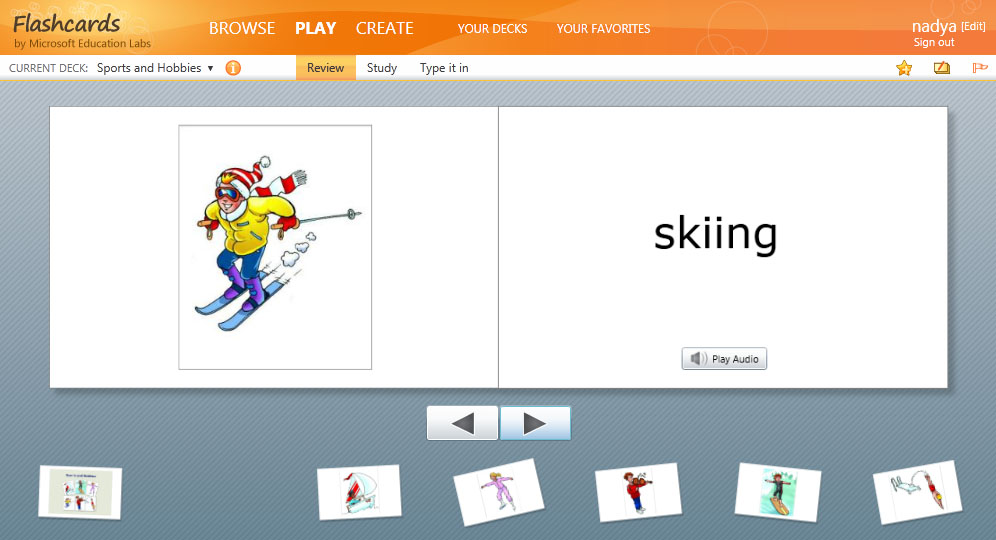 E
Посмотрим на картинку и произнесем нужное слово, нажмём на галочку и перейдём к следующей картинке.  А если не помним слово? Нажмём на круглую стрелку            .
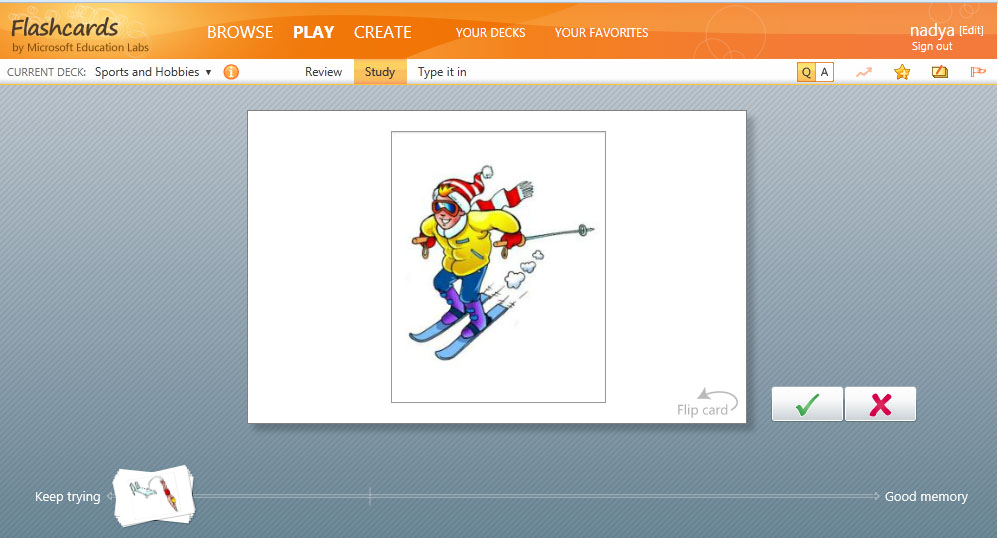 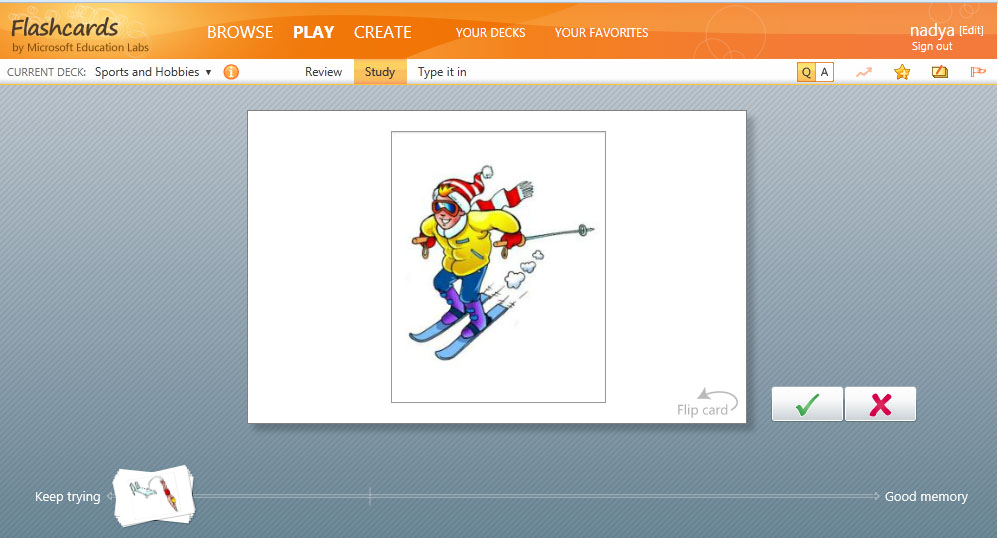 F
Повторяем слово. Если уверены, что запомнили - нажимаем на галочку, если нет - на крестик, программа предложит нам это слово ещё раз
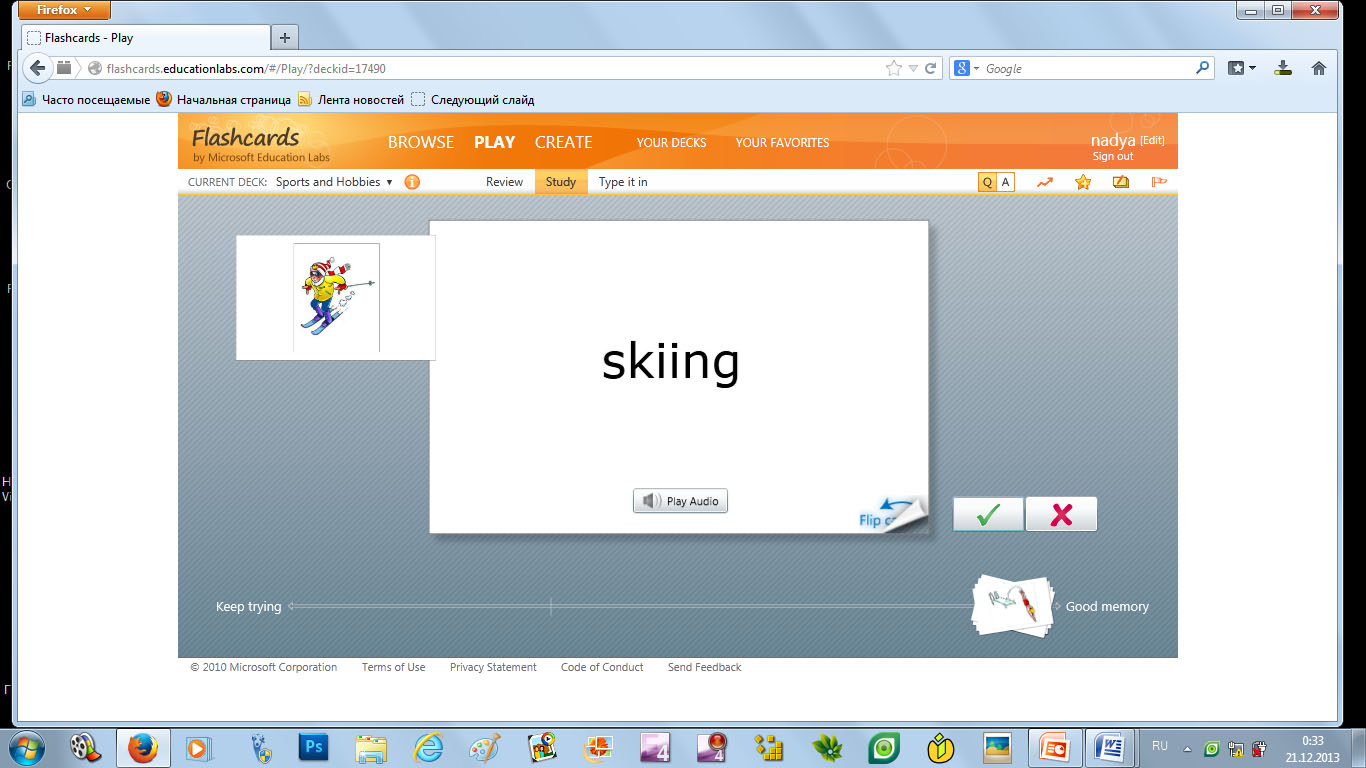 G
Переходим в режим «Печатать»
Type in
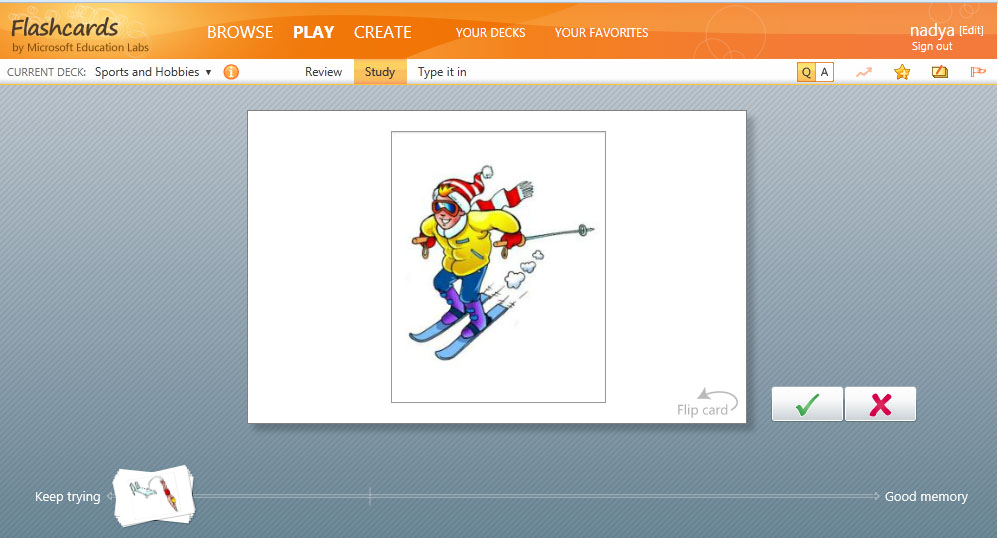 H
Набираем на клавиатуре  слово и нажимаем «Проверь ответ» или «Я не знаю»
Check answer
I don’t know
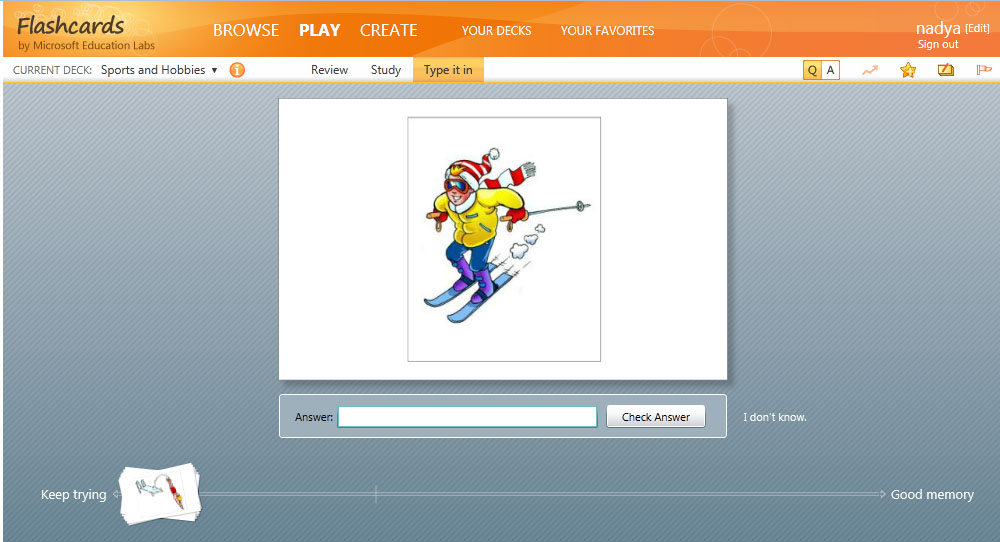 I
Проверяем, исправляем, если сделали ошибку, 
 и нажимаем «Далее»
Next
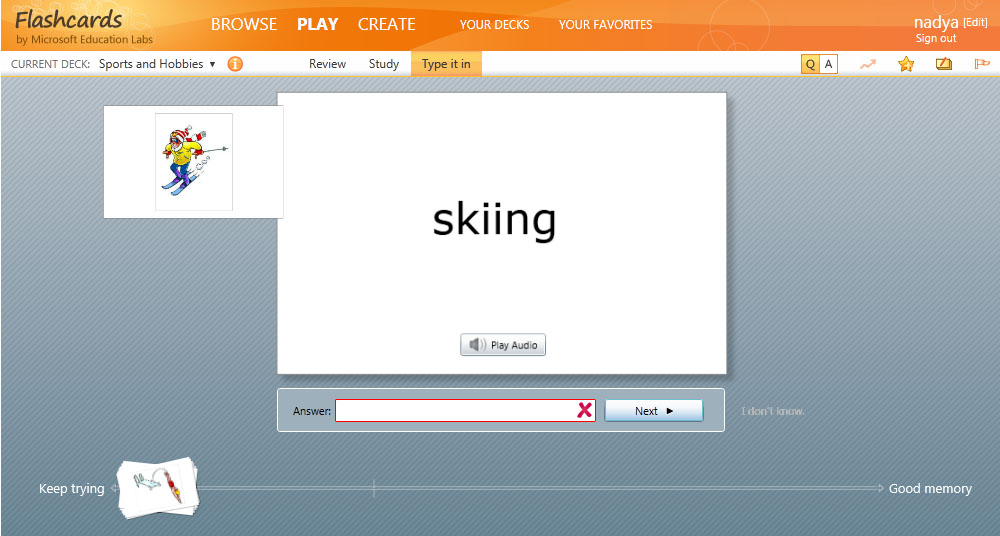 Вот такой тренажёр! Попробуйте, у вас 
всё получится. Только нужно научиться замечать и исправлять свои ошибки и тренироваться, чтобы добиться отличного результата.
                                  Удачи!
Good luck!